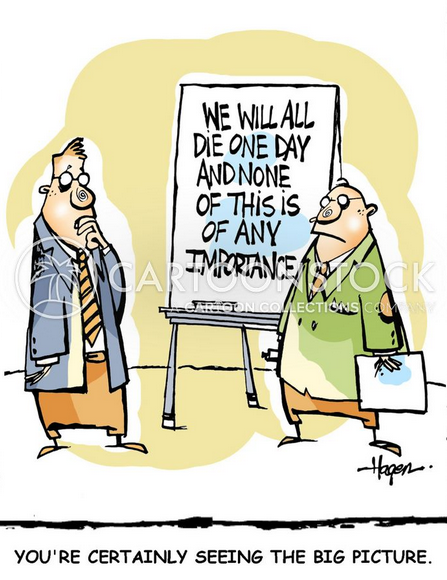 Metodika IX.Vědecké psaní- pro pokročiléIX. Velký obraz
1
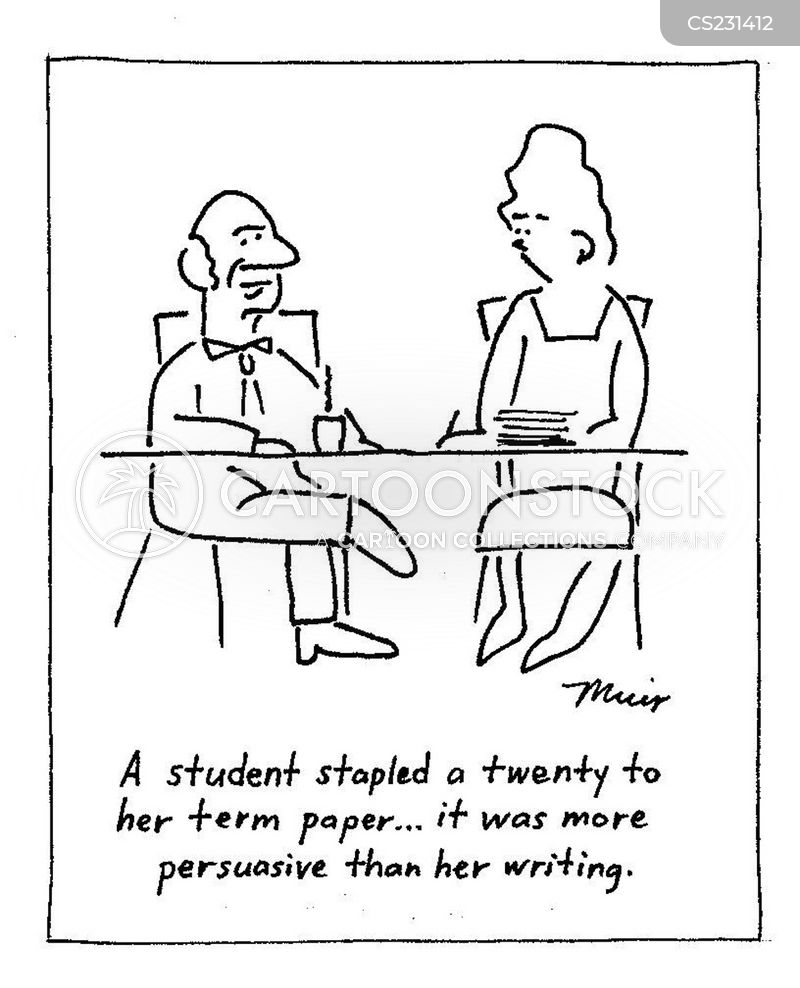 Úkoly 30.11.
Napište ‚příběh o metodě‘; Které přístupy jste si vypůjčili? 
     Co jste si sami vymysleli a proč? - ½ až 1 stránka (poslat do 29.11.)
2. Zapracovat ‚kritiku‘ úvodu do úvodu a dědkologie; propojte obě části
   dílčí otázkou/otázkami
   - dejte přečíst někomu, kdo vaše téma nezná, poproste o kritiku :o)
   -  pochopil, o co vám šlo?
3. 30 Min. denního psaní
4. četba, Helen Sword, Stylish academic writing, S. 122-134; 147-172
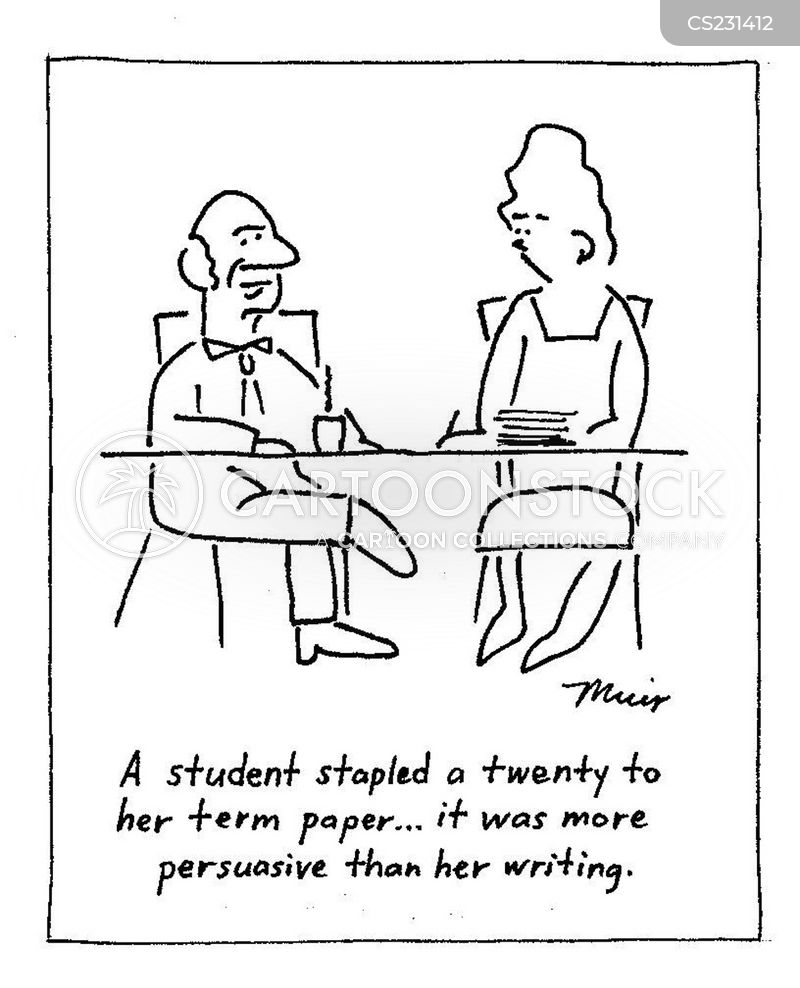 Úkoly 30.11.
Napište ‚příběh o metodě‘; Které přístupy jste si vypůjčili? 
     Co jste si sami vymysleli a proč? - ½ až 1 stránka (poslat do 29.11.)
2. Zapracovat ‚kritiku‘ úvodu do úvodu a dědkologie; propojte obě části
   dílčí otázkou/otázkami
   - dejte přečíst někomu, kdo vaše téma nezná, poproste o kritiku :o)
   -  pochopil, o co vám šlo?
3. 30 Min. denního psaní
4. četba, Helen Sword, Stylish academic writing, S. 122-134; 147-172
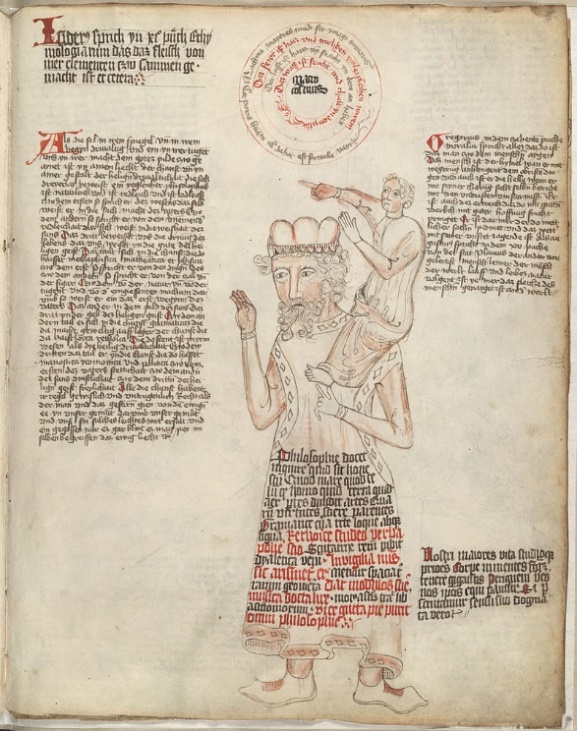 Jak vyprávět poutavě dědkologií?
3 východiska:
Literární žánr detektivky
1. Vyprávět  příběh dílčí otázky s 
    pomocí ‚dědků‘
    zakomponovat sem slepá místa…
2. Vyprávět příběh ‚dědků‘ a jejích vztahu k dílčí 
    otázce  (chronologicky nebo volně)
3. Pokusit se o kombinaci obou přístupů, tedy ukázat
    relevanci dílčí otázky s pomocí propojení biografie
    ‚dědka‘, relevancí otázky a její transformace v 
    čase
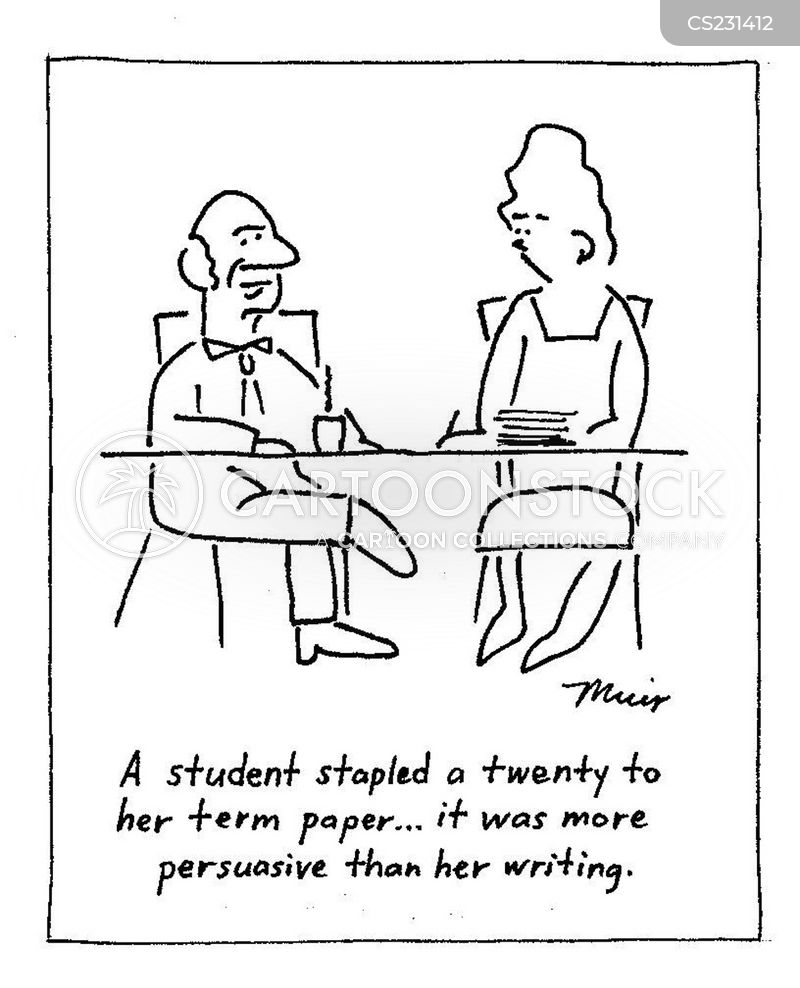 Úkoly 30.11.
Napište ‚příběh o metodě‘; Které přístupy jste si vypůjčili? 
     Co jste si sami vymysleli a proč? - ½ až 1 stránka (poslat do 29.11.)
2. Zapracovat ‚kritiku‘ úvodu do úvodu a dědkologie; propojte obě části
   dílčí otázkou/otázkami
   - dejte přečíst někomu, kdo vaše téma nezná, poproste o kritiku :o)
   -  pochopil, o co vám šlo?
3. 30 Min. denního psaní
4. četba, Helen Sword, Stylish academic writing, S. 122-134; 147-172
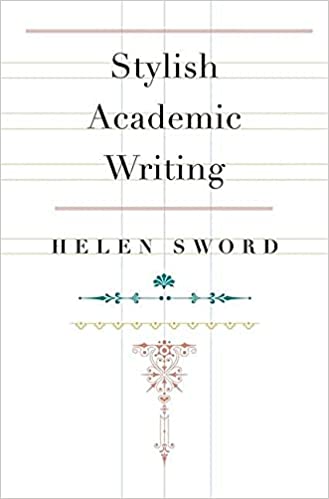 Structural designs
Struktury vědeckého vyprávění
IMRAD
Introduction = úvod
Method = metodika
Results = výsledky
A
B
Analysis = vyhodnocení
text
Discussion = diskuze výsledků
O čem píšu?
Muj postup
Co jsou mé otázky?
Kdo se 
mojí otázkou již 
zabýval?
Mé prameny
Moje metoda/y
Koherence vyprávění!
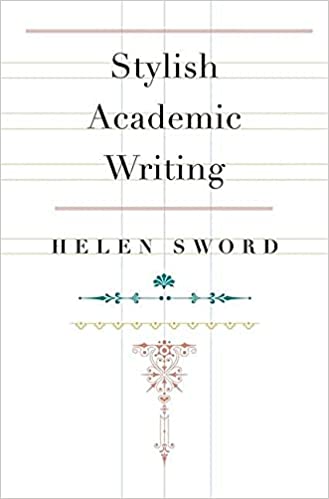 Jak propojit jednotlivé elementy?
Structural designs
‚úvod do disertace‘
Proč se
metoda hodí
k mé otázce?
O čem píšu?
Které prameny 
mi pomůžou
odpovědět na
mojí otázku?
Co o mé otázce
píšou dědci?
Jak upoutám
Pozornost čtenáře?
Kdo si ji
vymyslel?
Co je na mé otázce
nového?
Co vynechávají
a proč?
Začnu od začátku? 
Uprostřed?
Od konce?
O čem budu 
mluvit nejdřív?
Co přijde pak?
(struktura
kapitol)
Kde se
nacházejí?
Jak jí musím
přizpůsobit,
aby se hodila
K mé otázce?
Je z ní poznat mé 
nadšení pro 
věc?
Jaké myšlení,
představy, 
zkušenosti
Na ně působili?
Perspektiva: Pro 
koho to píšu?
Kde jsou jejích
hranice?
Struktura práce
prameny
metoda
dědkologie
Dílčí otázka/y
Úvod do úvodu
Vykládat
příběh otázky
s pomocí dědků
příklady
Hierarchie
Otázek?
příklady
příklady
anekdoty
anekdoty
anekdoty
příklady
Řetězec
otázek?
Vykládat
příběh dědků
s pomocí otázky
ilustrace
ilustrace
ilustrace
metafory
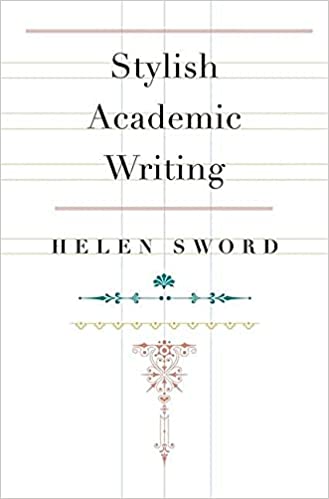 the big picture
Struktury vědeckého vyprávění
the creative touch
Jak vytvořit provázek vyprávění?
Co se dá zkusit
- Co je hlavní otázkou mého článku, mé diplomky
  mé doktorské práce?
- Kdo je publikum vaší práce?
- Které otázky se pokouším vyřešit?
- Které nové poznatky nabízí váš přístup? 
- Vaše hlavní teze?
- Čím jí můžete doložit?
O čem chci vlastně
psát?
(napsat si krátký
abstrakt)
Diskutujte abstrakt s kamarády! 
Co se povedlo? Co ne?
Jak vytvořit poutavou
strukturu textu?
- Každodenní volné psaní, poté návrat k nejlepším 
  nápadům, vytvořit si hierarchii, hierarchií prohloubit
- Udělat si seznam všech věcí, které mě na mé otázce
  fascinují a proč
- Vyjmenovat legrační, absurdní, černé stránky otázky?
- Vyberte si objekt, který nesouvisí s vaší otázkou, pokuste
   se najít analogie
- Namalujte obrázek vašeho bádání
- Udělejte si mind map k vaší hlavní tezi
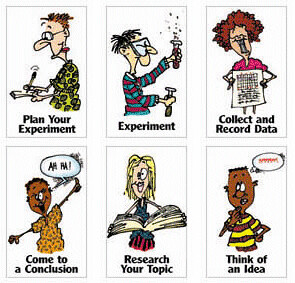 Úkol (20min)metodaaneb: proč to tak dělá?
Přečtěte si příběhy o metodě:
      - Rozumíte tomu, jak kolegyně/kolega chce postupovat?
      - Přizpůsobil si metodu vlastním požadavkům?
      - Povedlo se ji/jemu vyprávět příběh?

2. Který příběh o metodě je nejlepší?
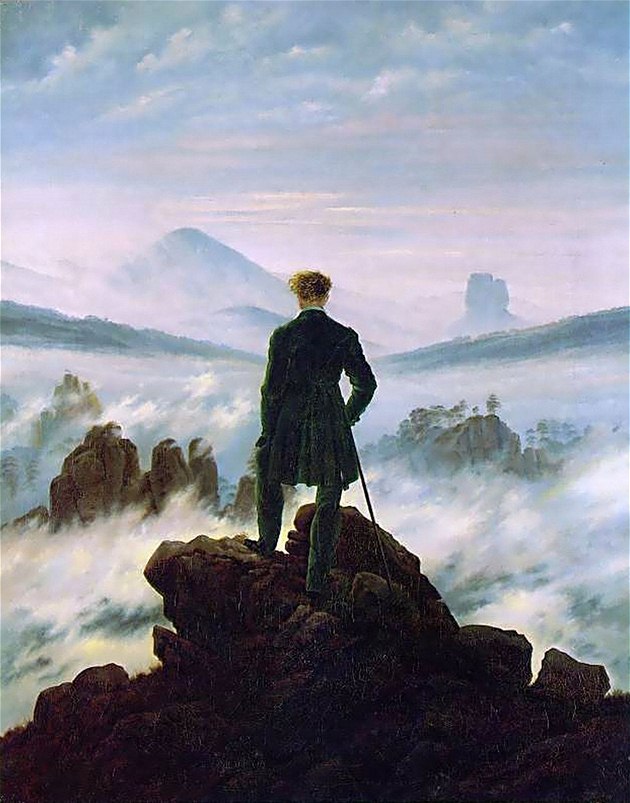 Úkoly 7.12./14.12.
1. Vytvořte ‚badatelský tandem‘
2. Napište vědecký příběh o vašich datech/pramenech (1/2 až 1 str.)
   - Propojte všechny části vašeho ‚úvodu‘ a udělejte s textu koherentní
     příběh (4-10 str.)
3. Vyměňte si s partnerem úvody, proveďte konstruktivní kritiku jeho
    příběhu (Jasnost, koherence textu, stručnost)
    - 14.12. (online) představte stručně vaše výsledky…
4. 30 Min. denního psaní